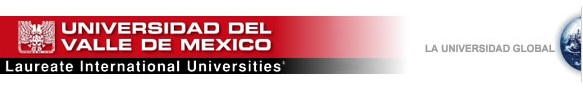 Afilar la Sierra
Dedique tiempo a cultivarse y cuidarse.

Mejore su activo más importante, Usted mismo... 

Renové diaria y continuamente los cuatro elementos de su naturaleza: 

Su Yo Físico
Su Yo Mental
Su Yo Espiritual
Yo Social y Emocional
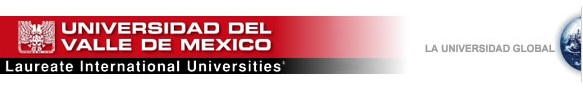 Cuatro dimensiones de la renovación
FISICA: 
Creamos bienestar físico a través de la nutrición adecuada, el ejercicio, el descanso y el manejo de tensiones.
MENTAL: 
Aumentamos la capacidad mental a través de la lectura, la escritura y el pensamiento.
ESPIRITUAL: 
Nos desarrollamos espiritualmente a través de la meditación, la oración y al dedicar tiempo a la naturaleza.
SOCIAL-EMOCIONAL: 
Mejoramos al enfrentar los problemas con una actitud de ganar/ganar. Y al comprender, antes que ser comprendido. y buque soluciones creativas.